Powder density
Lab4 Industrial pharmacy
Powder bulk density (method 1 USP)
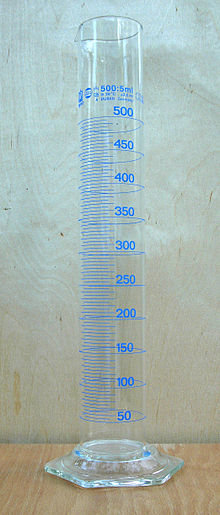 Composition of powders and there relation with volume
Powders are composed of: particles and voids.

 The volume occupied by a given number of particles depends on how closely they are packed.

The packing of particles depends on: 
A- shape & size
B- cohesiveness
C- short-range motion 
D- external forces.
Tapped density (method 1 USP)
Describe the bulk-density of a powder (or granules) after consolidation/compression ("tapping“) the container (100 or 250 ml) of powder (1 min) a measured number of times (either 300 or 250 tap), usually from a predetermined height [14 or 3 mm] .
The method of "tapping" is best described as lifting and dropping.
Measuring Bulk density
Is determined by pouring pre-sieved (≥1 mm) bulk drug into a graduated cylinder (25o ml with 2 ml readable) via a large funnel and measuring the volume and weight.
Measuring tapped density
Tapped density measured by tapping graduated glass measuring cylinder manually or by mechanical device. 

Note: Devices that rotate the cylinder or vessel during tapping may be preferred to minimize any possible separation of the mass during tapping down.
Types of tapping:1. Manual tapping 2. Mechanical tapping
1. Manual tapping: 
 The raising and lowering of the cylinder by hand is done either without reference to the height traversed and arbitrary acceleration in both upward and downward directions; the hand remaining in contact with the cylinder at all times (hand tapping).
 
(The cylinder containing the powder is tapped by repeatedly striking its base down onto a hard surface).
2. Mechanical tapping
Tap density analyzers (tap density testers) Use an electric motor to turn a cam under a specially constructed cylinder holder. The holder secures the cylinder to a vertical shaft which runs in a low friction bearing. 

The tapping rate is expressed in taps per minute; the rate being typically a few hundred. 

The actual rate is determined by the rotational speed of the cam under the shaft/platform.
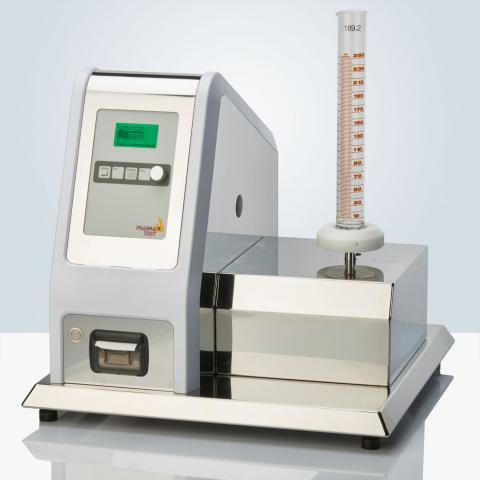 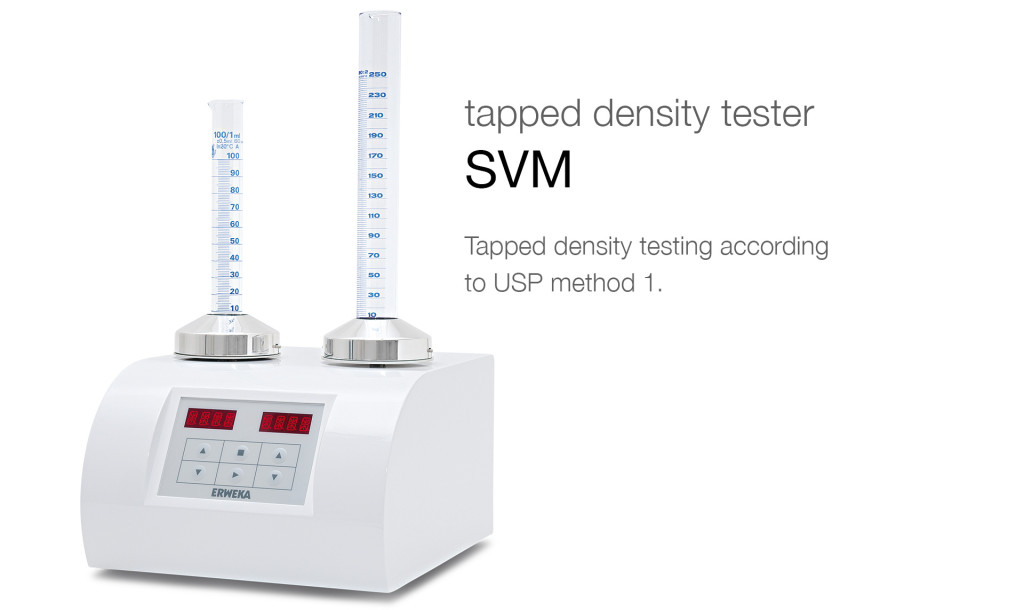 Digital or electromechanical counters are usually incorporated in the device to automatically stop the cam rotation after a predetermined (yet adjustable) number of taps. 
(Carry out 10, 500, and 1250 taps on the same powder sample and read the corresponding volumes V10, V500, and V1250  to the nearest graduated unit. If the difference between V500 and V1250 is ≤ 2 mL, V1250 is the tapped volume. If the difference between V500 and V1250 > 2 mL, repeat in increments such as 1250 taps, until the difference between measurements ≤ 2 ml). 

The height through which the container falls is (drop height or stroke). It is set by the distance between the highest point on the cam and the striking surface.
How to correct the density problem:
Milling
Slugging
Formulation
Benefits of bulk density:
Important in the consideration the size of high dose capsule product. 
The homogeneity of a low dose formulation in which there are large differences in drug and excipient densities. 
knowing the dose and formulation density to determine the appropriate size for a capsule formulation.
Tapped density and powder flowability
Please follow these links to watch the videos:

https://www.youtube.com/watch?v=baFHheiG3Hc

https://www.youtube.com/watch?v=-pEa8U40PbA

https://www.youtube.com/watch?v=72jUlIdhFcA

https://www.youtube.com/watch?v=gDvEbkuhuvc